Maya Angelou
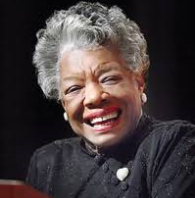 Leader, Activist, Essayist, Director, Writer, & Poet

Leadership & Communication – Elizabeth Swain
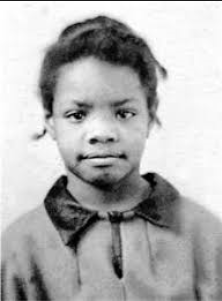 Early Life
Born in St. Louis, Missouri – Marguerite Annie Johnson 
Raised in Stamps, Arkansas 
Suffered trauma at the age of 7 and fell mute for five years 
At age 13, she began to speak again 
Studied dance and drama at San Francisco’s Leadership School
At the age of 16, she dropped out of high school to become the first female cable car conductor in San Francisco and had her first child, Guy.
Maya Angelou at Age 7 – Photo from Academy of Leadership.org
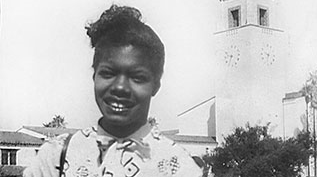 *Source: Academy of Achievement – academyofachievement.org/achiever/maya-angelou/
Maya Angelou at Age 14 – Photo from Academy of Leadership.org
1950’s
In 1952, she married a Greek sailor named Anastasios Angelopulos
Her marriage did not last throughout the 50’s, however her career flourished during this time with accomplishments such as 
A cast member in the European production of Porgy and Bess in 1954 and 1955
Studied dance with Martha Graham and performed with Alvin Ailey on television variety shows
Recorded her first album Calypso Lady in 1957
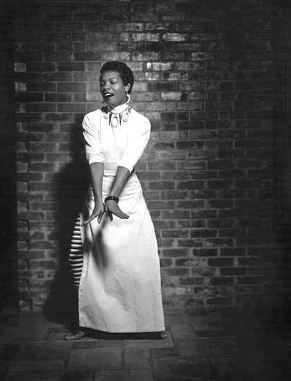 *Source: Academy of Achievement – academyofachievement.org/achiever/maya-angelou/
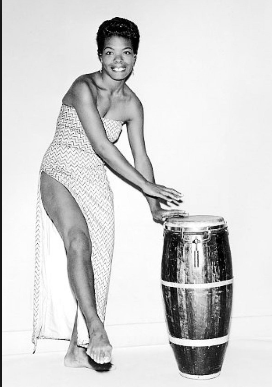 1960’s
Writing career was thriving by this point and Maya moved to NYC
Joined the Harlem Writers Guild and performed in Off-Broadway productions
Moved to Cairo, Egypt with South African civil rights activist Vusumzi Make and worked as the English Language editor for The Arab Observer 
Later moved to Ghana where she joined a group of African American expatriates and taught at the University of Ghana’s School of Music and Drama
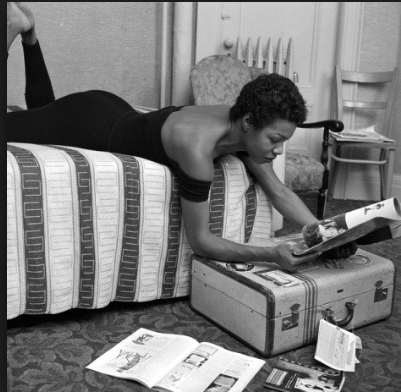 *Source: Academy of Achievement – academyofachievement.org/achiever/maya-angelou/
Insert Quote
Activism
During one of Malcom X’s visits to Ghana, Maya Angelou met him and began to correspond with him helping his views evolve from the racially polarized thinking of his youth to the more inclusive vision of his maturity
Returned to the U.S. in 1964 to help Malcom X build his new organization however shortly after her arrival he was assassinated and his plans for an organization never came to fruition
Began to work with Dr. Martin Luther King to help as the Northern Coordinator for the Southern Christian Leadership Conference 
After Dr. Martin Luther King’s assassination, she began to focus on her writing with the encouragement of author James Baldwin
In 1970 – I Know Why the Caged Bird Sings was published making her a nationally renowned figure overnight
Insert Quote
Maya Angelou – Relationship Way
Devotion to relationships
Cultivate Potential 
Optimistic
Growth Oriented
Inspirational 
Expressive


Writing and Speaking with a flair 
Assumes creative roles 
Seeks harmony
Sensitive
Imaginative 
Romantic
“I’ve learned that people will forget what you said, people will forget what you did, but people will never forget how you made them feel.”
	-Maya Angelou
*Personality Resource International Canada, 2006
Insert Quote
Adaptive Leadership
Help people change and adjust to new situations 
More about the adaptation of the followers, not the leaders
Leader encourages others to problem solve
*Northouse, P.G. Leadership, Theory, and Practice, 7th ed. (2016) p. 261, Thousand Oaks, CA: SAGE
Manger / Leader Qualities
Manager
Leader
Direct Operations 
Develop the Organization
Reinforce Performance
Communicate Organization Direction
Develop Key Relationships 
Inspire Others
*Leader – Manager Profile Assessment, HRDQ
Insert Quote
Affiliative Leadership
*Northouse, P.G. Leadership, Theory, and Practice, 7th ed. (2016) p. 261, Thousand Oaks, CA: SAGE
Manger / Leader Qualities
Manager
Leader
Direct Operations 
Develop the Organization
Reinforce Performance
Communicate Organization Direction
Develop Key Relationships 
Inspire Others
*Leader – Manager Profile Assessment, HRDQ
Areas of Strength
Powerful writing 
Powerful speech 
Ability to create relationships with other 
Ability to build strong relationships with the community through her artistic work
Ability to work with leaders and adapt to changing conditions
Areas for Development
Allowing for
Honors and Awards